Check-in, Check-out (CICO)
Fading and Self-Monitoring
Advanced Tiers Community of Practice
January 21, 2021
Attendance
Please register your attendance
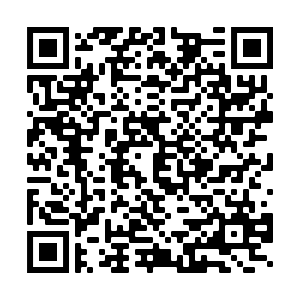 Virtual Norms
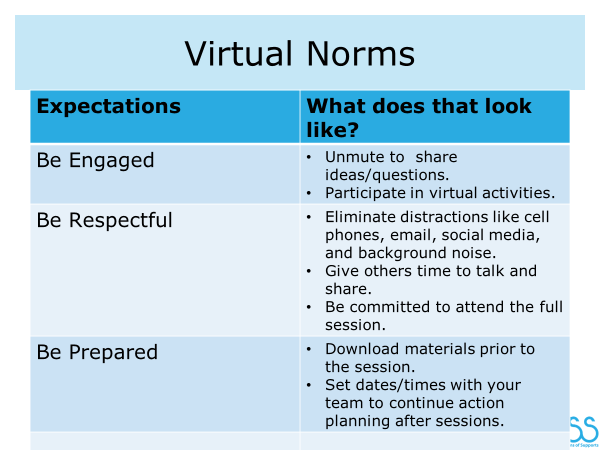 Zoom Notes
Watch for the flashing orange alert which notifies you of a new chat

Closed captions are available

If you don’t see a full screen; some of the slide is cut off, choose display options” to change your screen display
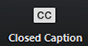 Who is With Us?
Current Learning Environment?
“Turn and Talk” in A Virtual World
Open “Chat” on your Screen
Click on the dropdown menu that says “everyone”
Select a name of someone you do NOT know to enable a private chat with this person
Introduce yourself
Name
School division
Implementing CICO?
Celebrate!
Share one positive school positive you experience from this week
Learning Intentions
Participants will:
increase understanding of decision rules for fading Check-in, Check-out and student self-monitoring strategies
Network with and learn from school division personnel effectively implementing CICO fading and self-monitoring strategies.
Consider data decision-making for advanced tier interventions in the current learning environment.
Success Criteria
School teams make data-informed decisions and follow a process for enrolling students and fading advanced tier interventions.
Advanced Tiers Foundations
“The Elite Eight”
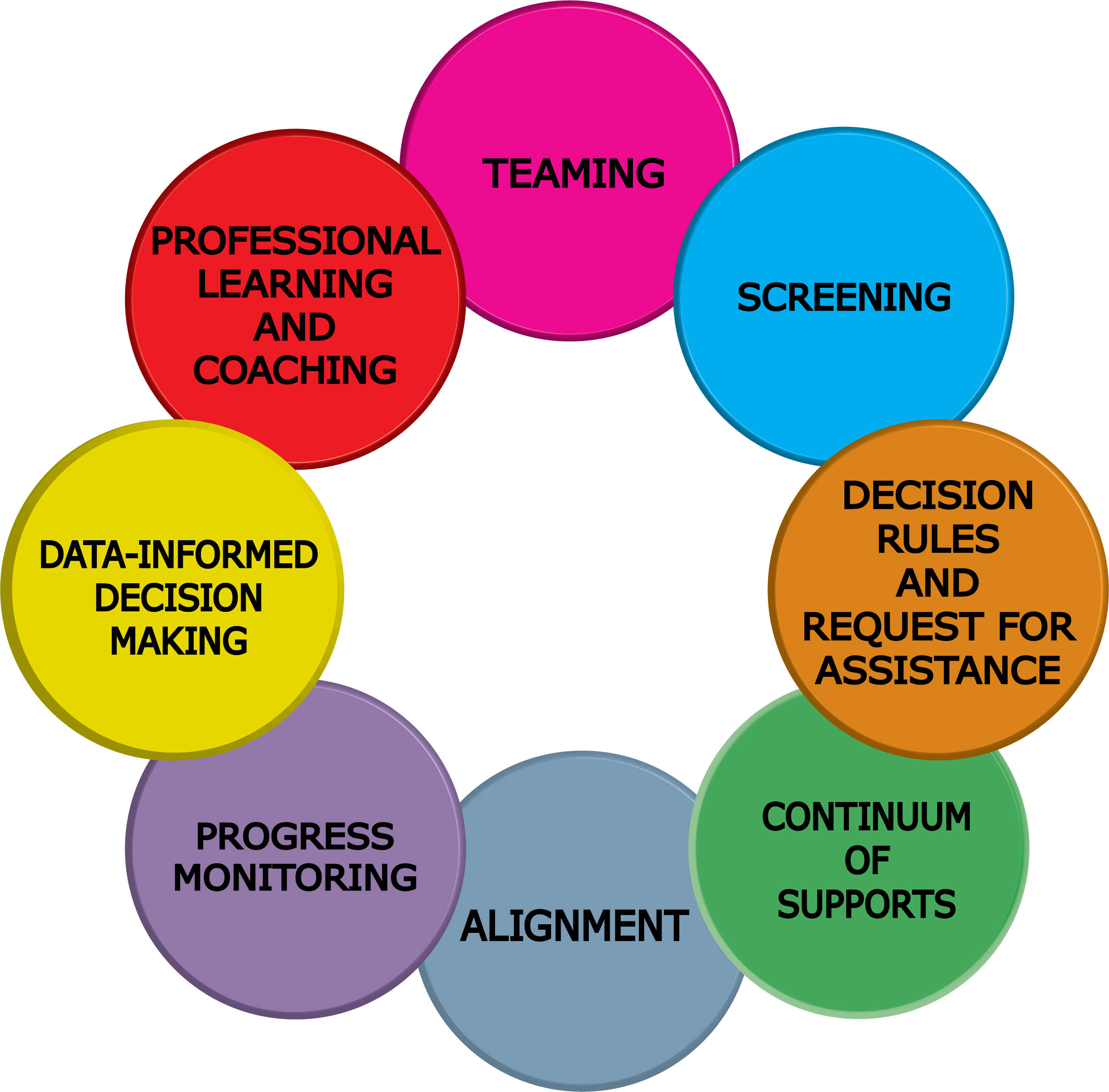 TFI 2.11
STUDENT PERFORMANCE DATA
2.11b Student Performance Data
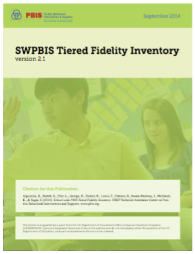 Entry
Enrolled
Exit
CICO Student Data Conversations
Evaluation to determine when to fade,  graduate, or change
What qualifies a student to receive intervention
Frequent progress monitoring while enrolled in intervention
Exit: Fade to Graduate
For two weeks, students will check in less frequently
Move to student self-monitoring 
Participate as a student leader 
Participate in a Graduation Celebration
“5 students have met and maintained their goals”
CICO Self-Monitoring
EBP
Sustains use of DPR and data collection
Shifts from teacher to student rating of own behavior
“I do, we do, you do”
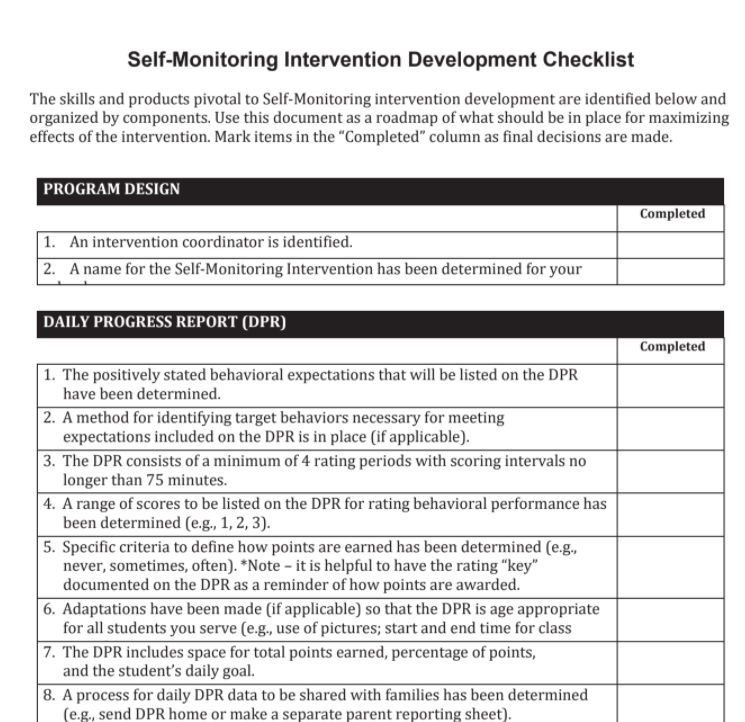 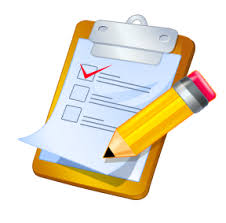 Self-Monitoring Phase 1
Student learns to accurately self-assess
Teacher and student score DPR simultaneously
Compare ratings
Success = ratings match (even if low rating)
Teacher rating assumed accurate
If discrepancy in score, discuss and teach
Provide acknowledgement for accuracy
Initial Instruction
The initial goal when teaching self-monitoring is for the student rating to get closer and closer to the teacher rating until the student is reliable and accurate in rating his/her own behavior
(80% agreement between teacher and student for 5 consecutive days)
*Document % of agreement and continue to monitor daily progress scores
Fade Teacher Rating
Teacher Rating Removed
Begins once a student demonstrates consistency in accurately rating  behavior for 5 consecutive days at 80%
Student continues to rate self for 2 weeks, checking in and out with facilitator
Fading Tips
Talk about fading during initial orientation
Provide weekly alumni check-outs
Small reinforcer for continuing to be successful after CICO intervention
Host quarterly alumni party
Establish criteria (no ODRs during quarter)
More Fading Tips
Provide other opportunities and experiences that access adult attention
Transfer enrollment to leadership roles
Alumni assistant to the CICO Coordinator
Help organize materials and reinforcers
Become an assistant to another adult in the building
Graduate!
Graduation is a time of celebration!
Experience from the Field!
Prince William County Public Schools: 
Rebecca Yellets-Supervisor of Special Education (ED/LD) MTSS Division Coordinator
Richard Terillion-Administrative Coordinator, Office of Special Education
Rebecca Massey-MTSS Specialist
Molly Jensen-MTSS Specialist
Tips for Success!
Consistent data meeting structures
CICO is standing agenda item
Clearly defined tier definitions inclusive of entry/exit decision rules
Keep CICO light and fun! 
Student voice
Clearly defined fading process
Differentiated support for successful transition to self-monitoring
2.10  Level of Use
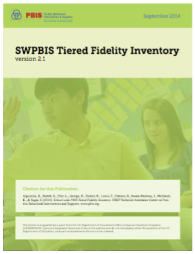 What is your Data Story?
Entry Decision Rules
Student has:

 2-5 ODR’s
 1 Suspension
more than  ?  minutes out of instruction
 Visits to clinic, counselor, administrator etc
misses more than  ?  days unexcused absences
?  incomplete classwork/homework
? tardies
Break-Out Room Roles
Facilitator
Recorder
Time Keeper
Reporter
Break-out Rooms
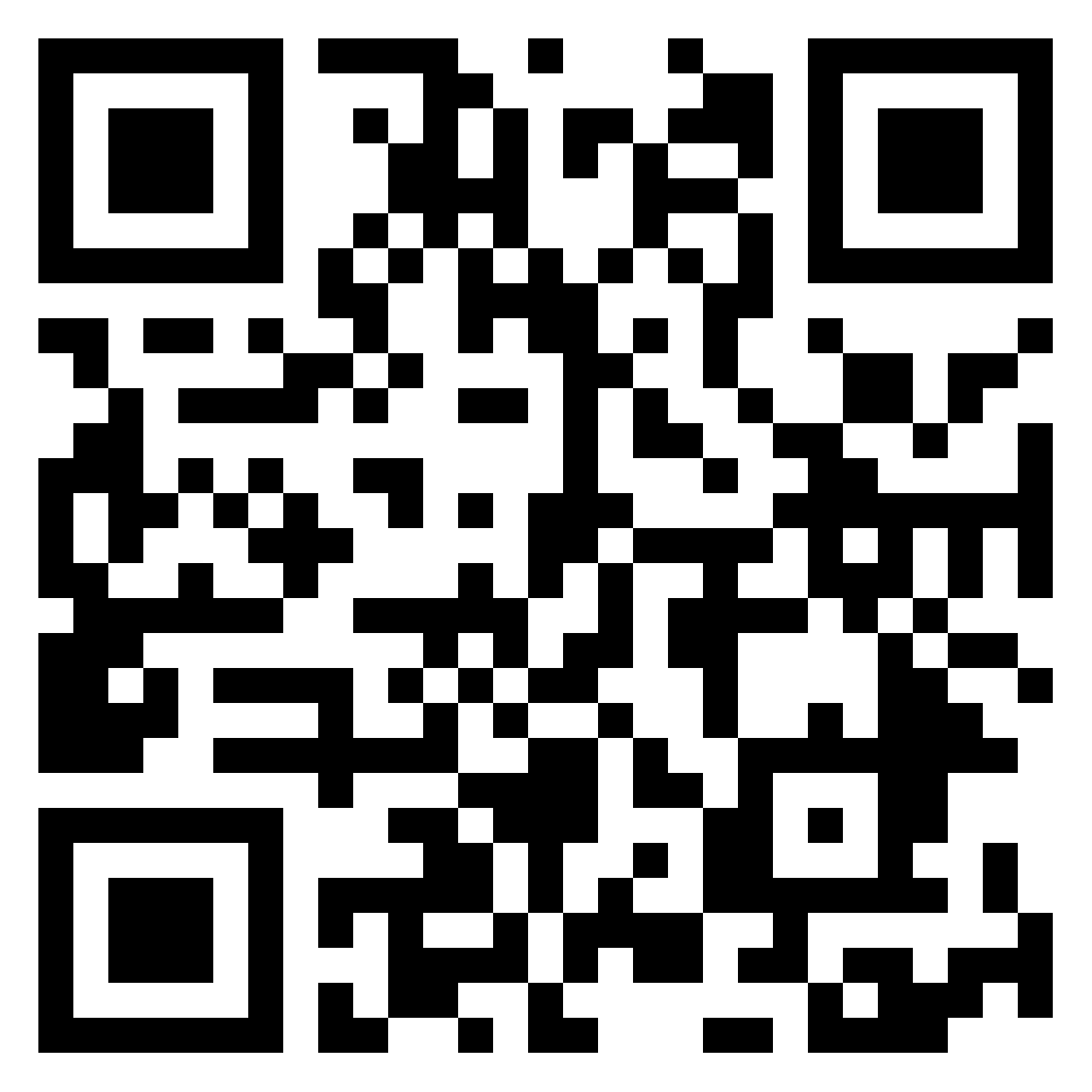 Entry Decision Rules
What data is your team collecting and what are some of your decision rules for entry into advanced tier intervention within the current context?
Evaluation
Please complete the evaluation!
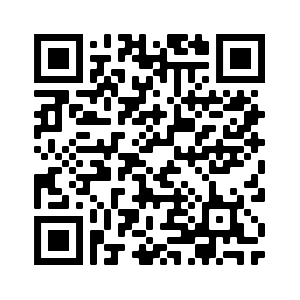 Coming up Next!
Next Advanced Tiers Virtual Community of Practice

Advanced Tiers and Special Education!

March 9, 2021
3:00-4:00 PM
For More Information
•Visit VTSS-RIC and PBIS for more CICO resources

•Contact your VTSS Systems Coach

Thank you for completing the evaluation.